using data from the federal statistical agencies to inspire students
CAUSE webinar, Nov. 10, 2009
Ron Wasserstein
Executive Director, The American Statistical Association
Goals for this presentation
Inform you about the role and scope of the federal statistical agencies
Inspire you to explore a rich source of data to inspire your students
Observations from many discussions with federal statisticians
An incredible array of data is collected by the federal government
Government statisticians are deeply invested in the quality of their data
They are open to the assessments of others to help improve quality and usability
Their methods are transparent
They want the data to be used (not collected for its own sake)
Federal Statistical System
A vast decentralized system of agencies and departments within agencies
Fifteen agencies make up the “principal statistical agencies,” and collaborate via the Interagency Council on Statistical Policy (ICSP)
Katherine Wallman, former ASA President, is the Chief Statistician of the United States (OMB)
Principal Statistical Agencies
Bureau of Economic Analysis  http://www.bea.gov/interactive.htm 
Bureau of Justice Statistics  http://www.ojp.usdoj.gov/bjs/  
Bureau of Labor Statistics  http://www.bls.gov/data/ 
Bureau of Transportation Statistics  http://www.bts.gov/data_and_statistics/ 
Census Bureau  http://www.census.gov/main/www/access.html, http://dataferrett.census.gov/ 
Economic Research Service, Dept of Agriculture  http://www.ers.usda.gov/Data/ 
Energy Information Administration http://www.ers.usda.gov/Data/ 
Environmental Protection Agency  http://www.epa.gov/epahome/data.html, http://www.epa.gov/oar/airpolldata.html, http://www.epa.gov/triexplorer/  
Internal Revenue Service, Statistics of Income  http://www.irs.gov/taxstats/index.html  
National Agricultural Statistics Service, http://www.nass.usda.gov/Data_and_Statistics/Quick_Stats/index.asp  
National Center for Education Statistics, http://nces.ed.gov/datatools/, http://nces.ed.gov/nationsreportcard/naepdata/ (explore NAEP data)
National Center for Health Statistics  http://www.cdc.gov/nchs/data_access/datatools.htm, http://www.cdc.gov/nchs/VitalStats.htm 
National Science Foundation, Science Resources Statistics, http://www.nsf.gov/statistics/database.cfm 
Office of Management and Budget, http://www.gpoaccess.gov/usbudget/index.html  
Social Security Administration, Office of Policy, http://www.ssa.gov/policy/
Three data “warehouses”
dataferret.census.gov
www.fedstats.gov
www.data.gov
So there’s a lot of data out there…
It is primarily designed to provide information to policy makers and to the public
As such it is not always in a format that makes it easy to use for classroom purposes
However, there is increasing interest in making classroom-ready materials.
Much of the data is tabular, but there is also plenty of micro-data at varying levels of complexity
Accessing this data is a lot like riding a roller coaster, says the EPA’s David Mintz:
There is great anticipation at the beginning
The middle can be a little scary
If you don’t throw up, the end is quite rewarding.
What can we do with this data?
Illustrate basic concepts with data students care about
Discuss difficulties associated with good data collection
Interesting and relevant examples for class, homework, projects, exams
Convince students of relevance of our discipline
(Perhaps, and where appropriate) connect to students’ interests in societal concerns
Data always have limitations
DATA IN USE.
Proceed with 
understanding.
Let’s teach “Responsible skepticism”
Some examples - BJS
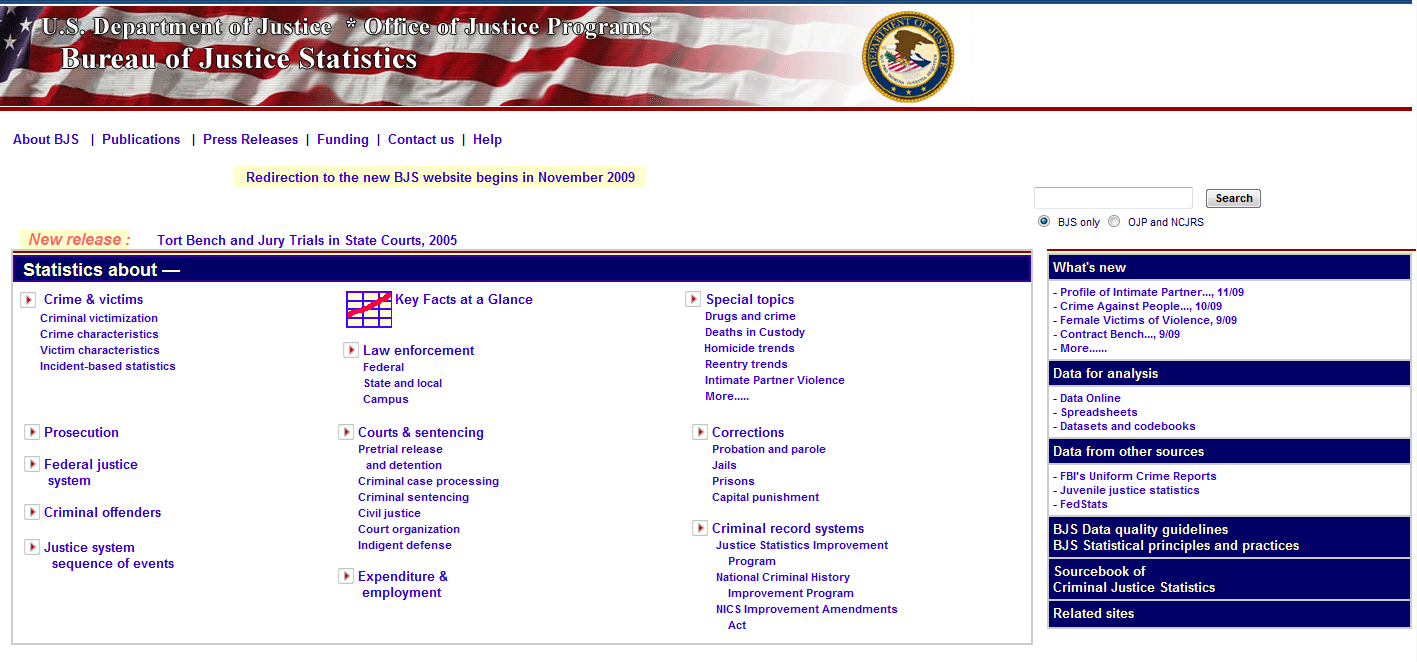 http://www.ojp.usdoj.gov/bjs/glance/race.htm
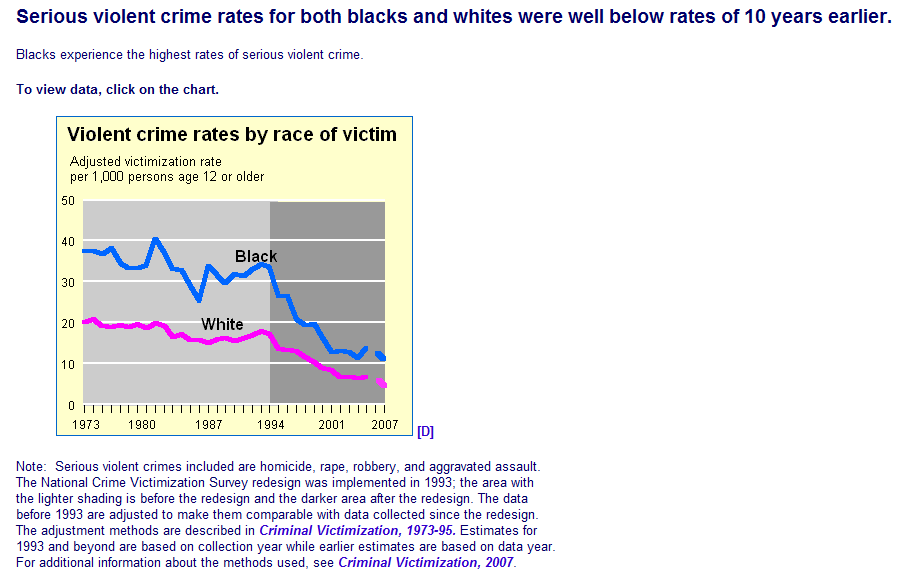 http://www.ojp.usdoj.gov/bjs/glance/tables/racetab.htm
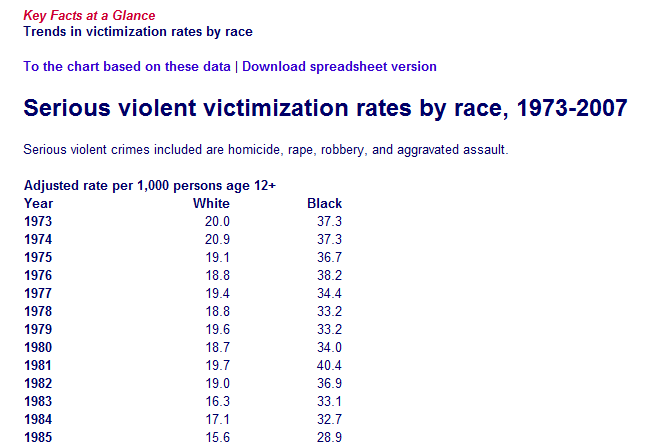 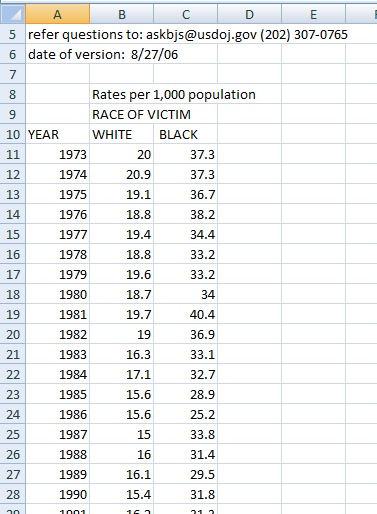 Bureau of Transportation Statistics
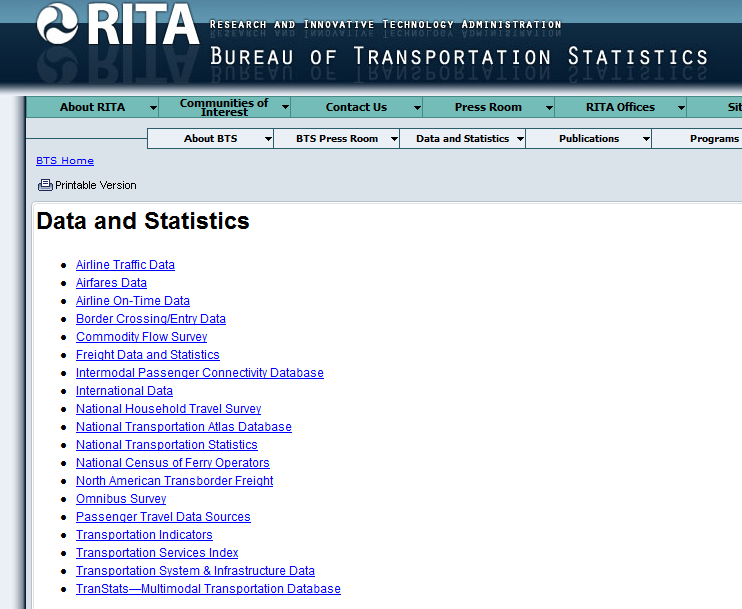 http://www.bts.gov/programs/economics_and_finance/air_travel_price_index/html/table_12.html
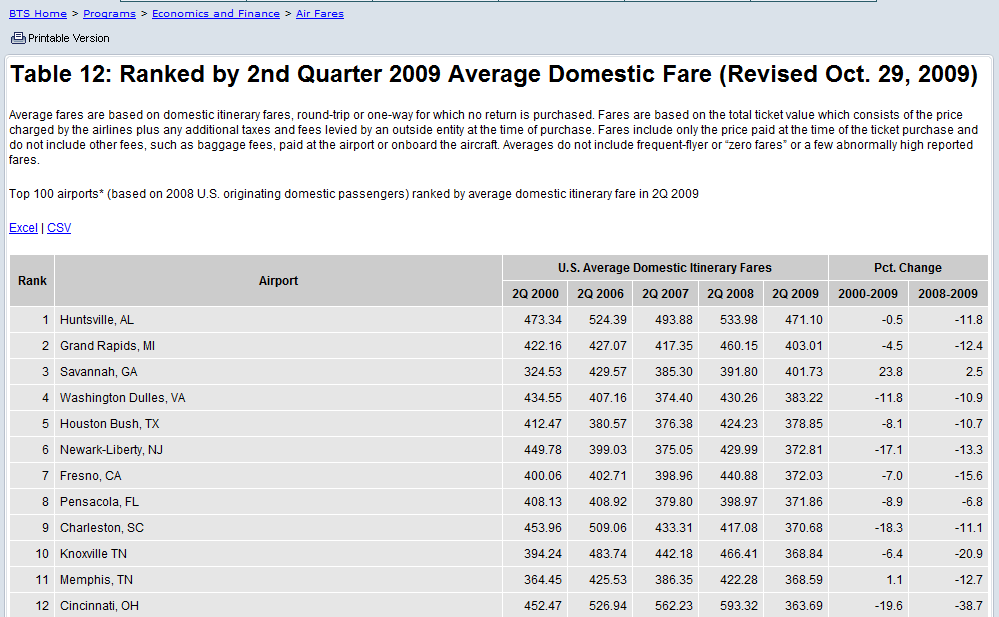 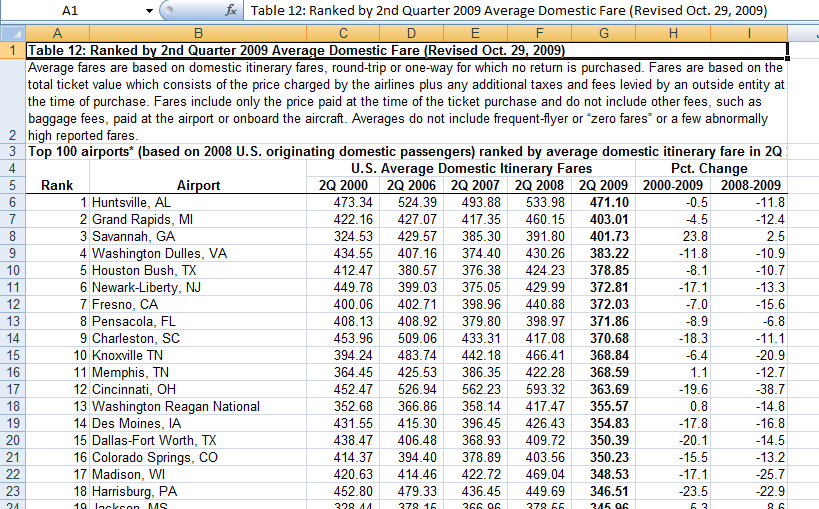 http://www.bts.gov/xml/atpi/src/resultTop100.xml
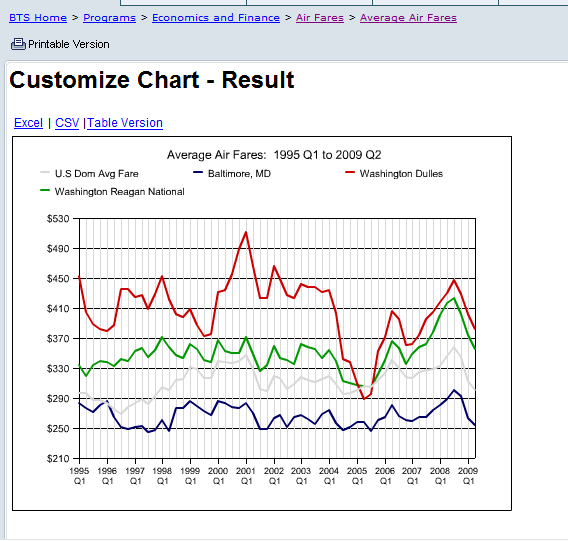 Average adjusted gross income of the top 400 US individual taxpayers, 1992-2006(in $1000)
http://www.irs.gov/taxstats/article/0,,id=203102,00.html
Not made it into the top 400 yet?
Don’t feel too bad.  Few stay there once they do!
Only about 27% made the list more than once in the last 15 years, and only about 15% made it more than twice.
http://www.irs.gov/pub/irs-soi/06intop400.pdf
Distribution of adjusted gross income, individual taxpayers, 2006

(percentages are estimates based on samples)

http://www.irs.gov/pub/irs-soi/06in11si.xls
Average weekly retail price of gasoline (cents per gallon), Ohio, 2003-2009 http://tonto.eia.doe.gov/dnav/pet/pet_pri_gnd_dcus_soh_w.htm
Gas prices, Ohio & Florida, 2003-2009 (blue line is Ohio)
Where do they get this stuff?
http://www.eia.doe.gov/pub/oil_gas/petroleum/survey_forms/eia878f.pdf
http://www.eia.doe.gov/oil_gas/petroleum/data_publications/wrgp/sampling_methodology.html
Every Monday, retail prices for all three grades of gasoline are collected by telephone from a sample of approximately 900 retail gasoline outlets. The prices are published by 5:00 P.M. Monday, except on government holidays, when the data are released on Tuesday (but still represent Monday's price). The reported price includes all taxes and is the pump price paid by a consumer as of 8:00 A.M. Monday. This price represents the self-serve price except in areas having only full-serve. The price data are used to calculate weighted average price estimates at the city, state, regional and national levels using sales and delivery volume data from other EIA surveys and population estimates from the Bureau of Census.
Ohio vs. Michigan in…
Annual turkey production
Which state raises the most turkeys?
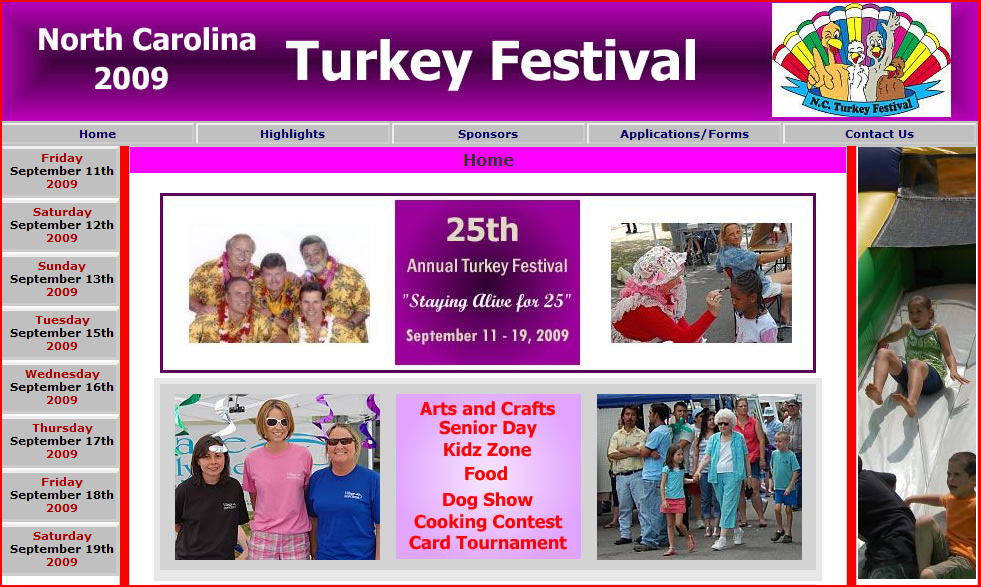 (www.ncturkeyfestival.org)
Another Ohio vs. Michigan comparison
http://www.eia.doe.gov/cneaf/electricity/esr/table5.html
From NHANES food security questionnaire
Real questions, real data about real issues
Social Security data
http://ssa.gov/policy/docs/statcomps/supplement/2008/3e.html#table3.e2
Social Security data
http://ssa.gov/policy/docs/statcomps/supplement/2008/5a.html#table5.a1
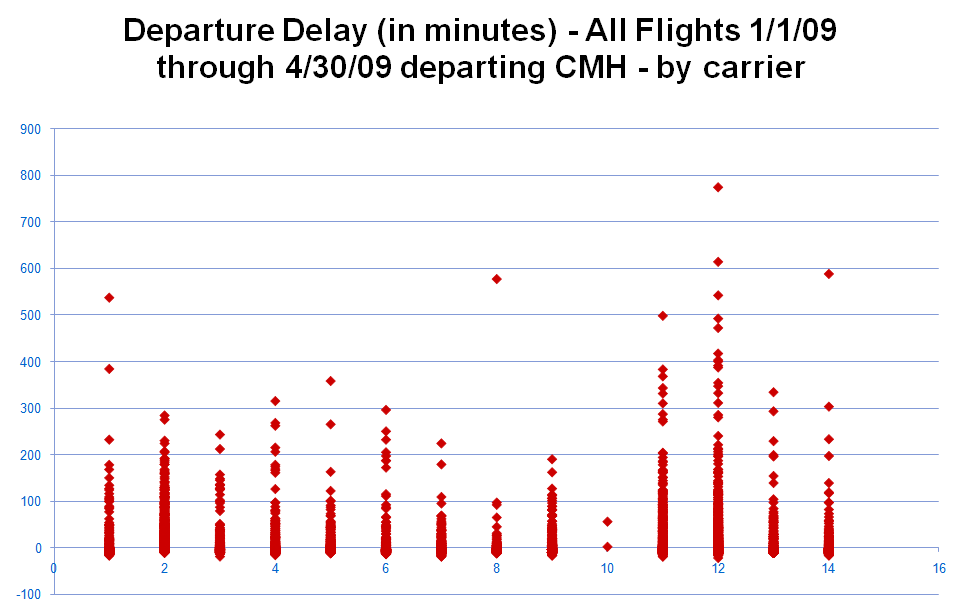 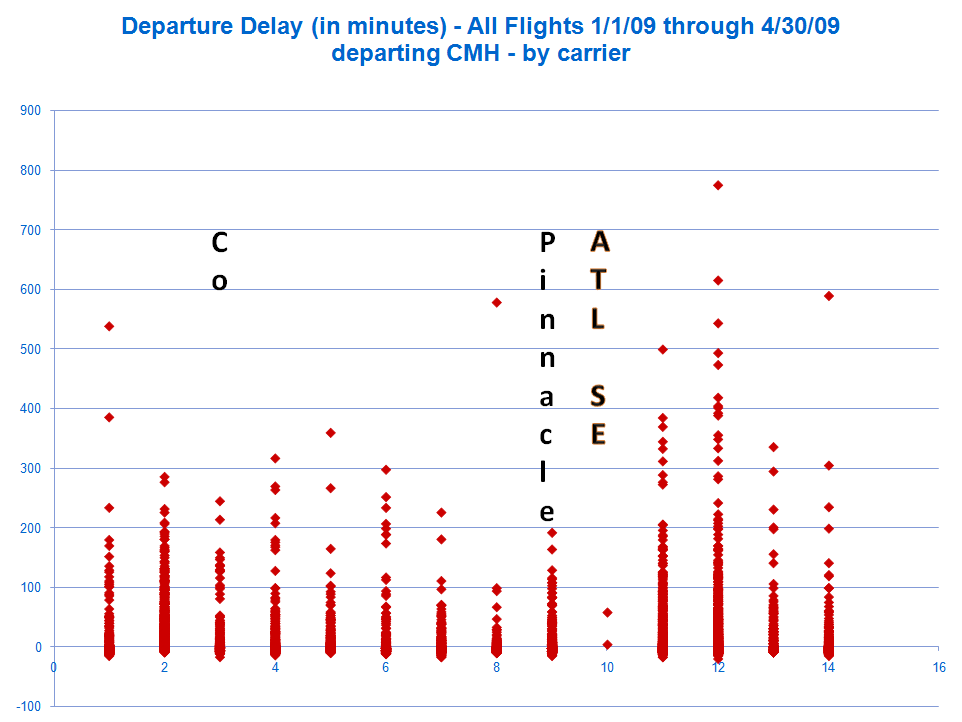 American Eagle
NW
SW
DL
A A
UA
Sky West
U S Air
Exp Jet
Comair
Airtran
I’m just wondering…
If our students are asking “When will I ever use this stuff?”, is it possible we’re showing them the wrong stuff?